VCE PSYCHOLOGY
Reliability and validity
Presented by Kristy Kendall
Study design dot point

use basic principles of reliability and validity in evaluating research investigations undertaken
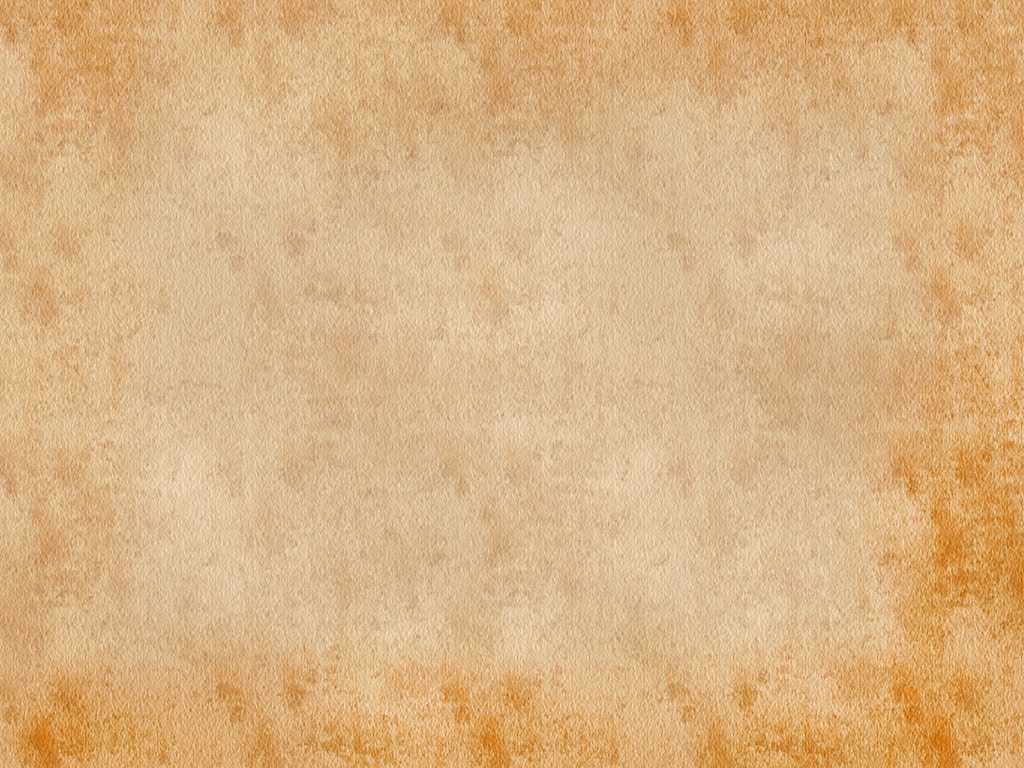 The Original Australian Test of  Intelligence

What number comes next in the sequence, one, two, three, __________?
How many lunar months are in a year?
As wallaby is to animal so cigarette is to __________
Three of the following items may be classified with salt-water crocodile.  Which are they?      marine   turtle   brolga    frilled lizard    black snake    (circle your answers)
Which items may be classified with sugar?     honey   witchetty grub   flour   water-lillies    (circle your answers)
We eat food and we __________ water.
Sam, Ben and Harry are sitting together.  Sam faces Ben and Ben gives him a cigarette.  Harry sits quietly with his back to both Ben and Sam and contributes nothing to the animated conversation going on between Sam and Ben.  One of the men is Ben's brother, the other is Ben's sister's child.  Who is the nephew?     a. Sam  b. Harry  c. Ben    (circle your answer)
Suppose your brother in his mid-forties dies unexpectedly.  Would you attribute his death to (circle your answer):     a. God   b. Fate   c. Germs   D. No-one   e. Someone   f. Your brother himself
You are out in the bush with your wife and young children and you are all hungry.  You have a rifle and bullets.  You see three animals all within range - a young emu, a large kangaroo and a small female wallaby.  Which should you shoot for food?    a. Young emu   b. Large kangaroo   c. Small female wallaby (circle your answer)
Why should you be careful of your cousins?
Test Developed by Edward River Aboriginal Community.
Source unknown.
Validity & reliability
Validity refers to the extent to which an assessment tool actually measures what it is designed to measure. For example, does the IQ test measure IQ.
Reliability refers to the extent to which an assessment tool measures what it is supposed to measure consistently. For example, do I get the same IQ in each test.
How does this IQ test stand up? Give it a try:
https://www.youtube.com/watch?v=gn2qKt3bcBc
IQ Test Activity
https://www.youtube.com/watch?v=gn2qKt3bcBc
Memory Test
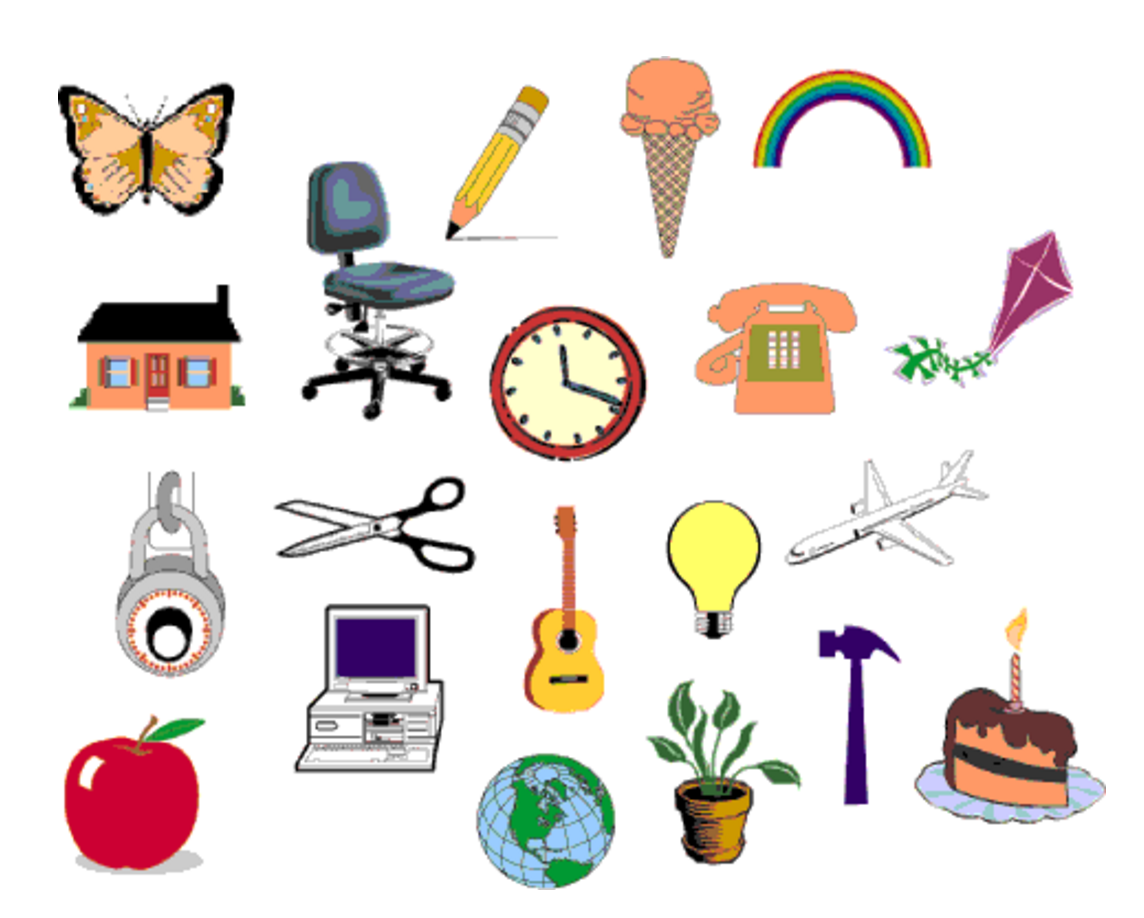 Validity – Does remembering these items actually assess short term memory ability?

Reliability – If I repeat this test with different items will I get the same score?
Source: http://faculty.washington.edu/chudler/puzmatch3.html
[Speaker Notes: Source: http://faculty.washington.edu/chudler/puzmatch3.html]
Checking mechanisms
Validity – Compare findings with other tests, eliminate extraneous variables, etc

Reliability – Retest, look at the scores you receive for the first and last half of a test, or every alternate response, etc
Internal vs External
The significance of validity and reliability in research
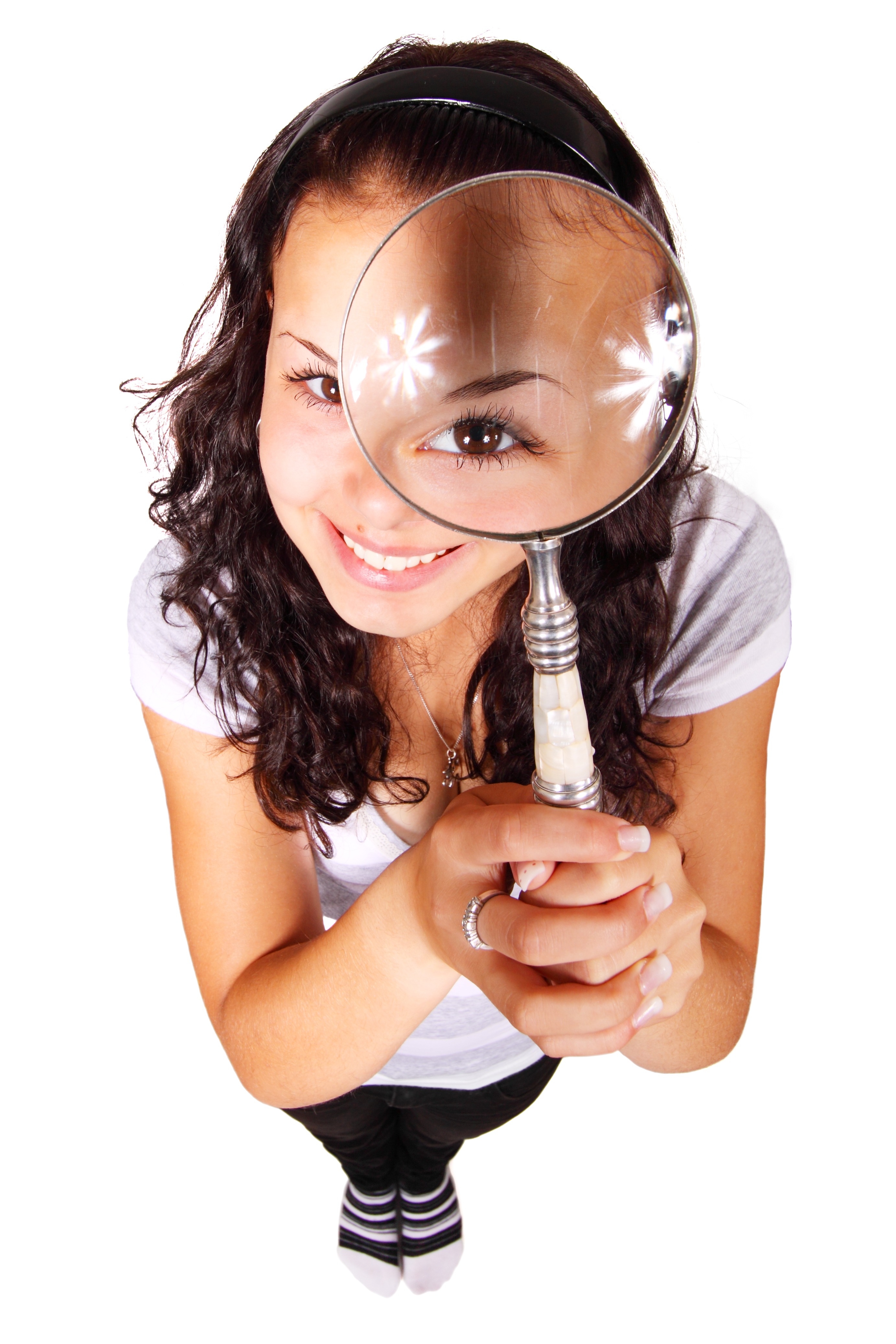 Poor validity and poor reliability can not only be cause by EV’s but they could create them as well
Poor validity and reliability can make drawing conclusions from your research difficult
Source: Pexels
[Speaker Notes: http://www.shutterstock.com/pic.mhtml?tpl=106918-43068&irgwc=1&id=221565532&utm_source=106918&utm_medium=Affiliate&utm_campaign=Pexels%20GmbH
https://static.pexels.com/photos/41558/eye-female-funny-glass-41558.jpeg
https://pixabay.com/en/opposites-thumb-positive-negative-489521/]
Multiple choice activity
A psychologist is developing a new instrument to measure adolescent attitudes towards the recommended amount of sleep for adolescents. She is trialling the instrument with 100 adolescents. 
To test the internal consistency of her new instrument, the psychologist would have to ensure that 

A. each item is measuring what the instrument is supposed to measure. 
B. the instrument produces the same results each time it is administered. 
C. there is a low correlation between scores on odd and even numbered items. 
D. there is a high correlation between scores on odd and even numbered items.
(VCAA Unit 4 2011 Q45)
Multiple choice - Response
A psychologist is developing a new instrument to measure adolescent attitudes towards the recommended amount of sleep for adolescents. She is trialling the instrument with 100 adolescents. 
To test the internal consistency of her new instrument, the psychologist would have to ensure that 

A. each item is measuring what the instrument is supposed to measure. 
B. the instrument produces the same results each time it is administered. 
C. there is a low correlation between scores on odd and even numbered items. 
D. there is a high correlation between scores on odd and even numbered items.
(VCAA Unit 4 2011 Q45)
VCE PSYCHOLOGY
Reliability and validity
Study design dot point

use basic principles of reliability and validity in evaluating research investigations undertaken
Fast five – Question 1
A test that measures what it is supposed to measure has high _______________.
Fast five – Question 1 (Answer)
A test that measures what it is supposed to measure has high _______________.
Answer:
validity
Fast five – Question 2
An assessment tool that achieves the same result each time has high ______________.
Fast five – Question 2 (Answer)
An assessment tool that achieves the same result each time has high ______________.
Answer:
reliability
Fast five – Question 3
If you compare the score achieved for the first 10 questions with the last 10, this is a test for __________ reliability.
Fast five – Question 3 (Answer)
If you compare the score achieved for the first 10 questions with the last 10, this is a test for __________ reliability.
Answer:
internal
Fast five – Question 4
An exploration that explores the suitability for findings to apply to the entire population would have to have high _____________ validity.
Fast five – Question 4 (Answer)
An exploration that explores the suitability for findings to apply to the entire population would have to have high _____________ validity.
Answer:
external
Fast five – Question 5
Validity and reliability are not important when conducting experiments in Psychology only in testing IQ. True or False?
Fast five – Question 5 (Answer)
Validity and reliability are not important when conducting experiments in Psychology only in testing IQ. True or False?
Answer:
False
The copyright in substantial portions of this material is owned by the Victorian Curriculum and Assessment Authority. Used with permission. The VCAA does not endorse this product and makes no warranties regarding the correctness or accuracy of its content. To the extent permitted by law, the VCAA excludes all liability for any loss or damage suffered or incurred as a result of accessing, using or relying on the content. Current and past VCAA exams and related content can be accessed directly at www.vcaa.vic.edu.au
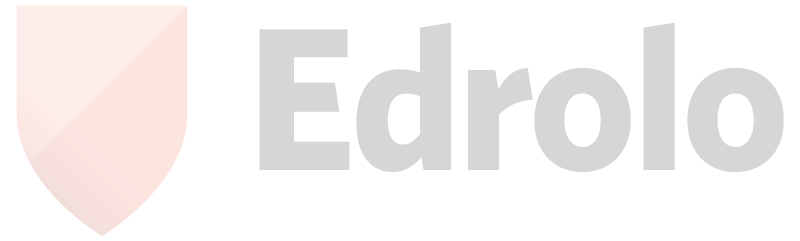 We do our best to make these slides comprehensive and up-to-date, however there may be errors. 
We'd appreciate it if you pointed these out to us!